Азбука пожарной безопасности
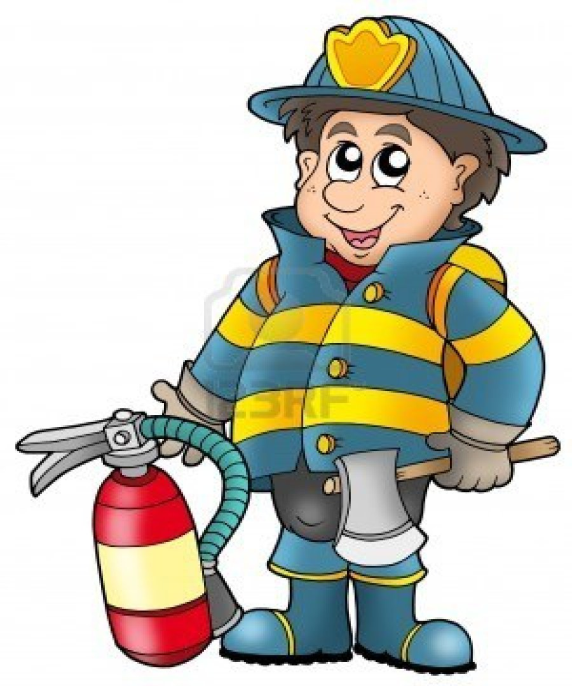 Подготовила воспитатель Пантилееа Н.Н.
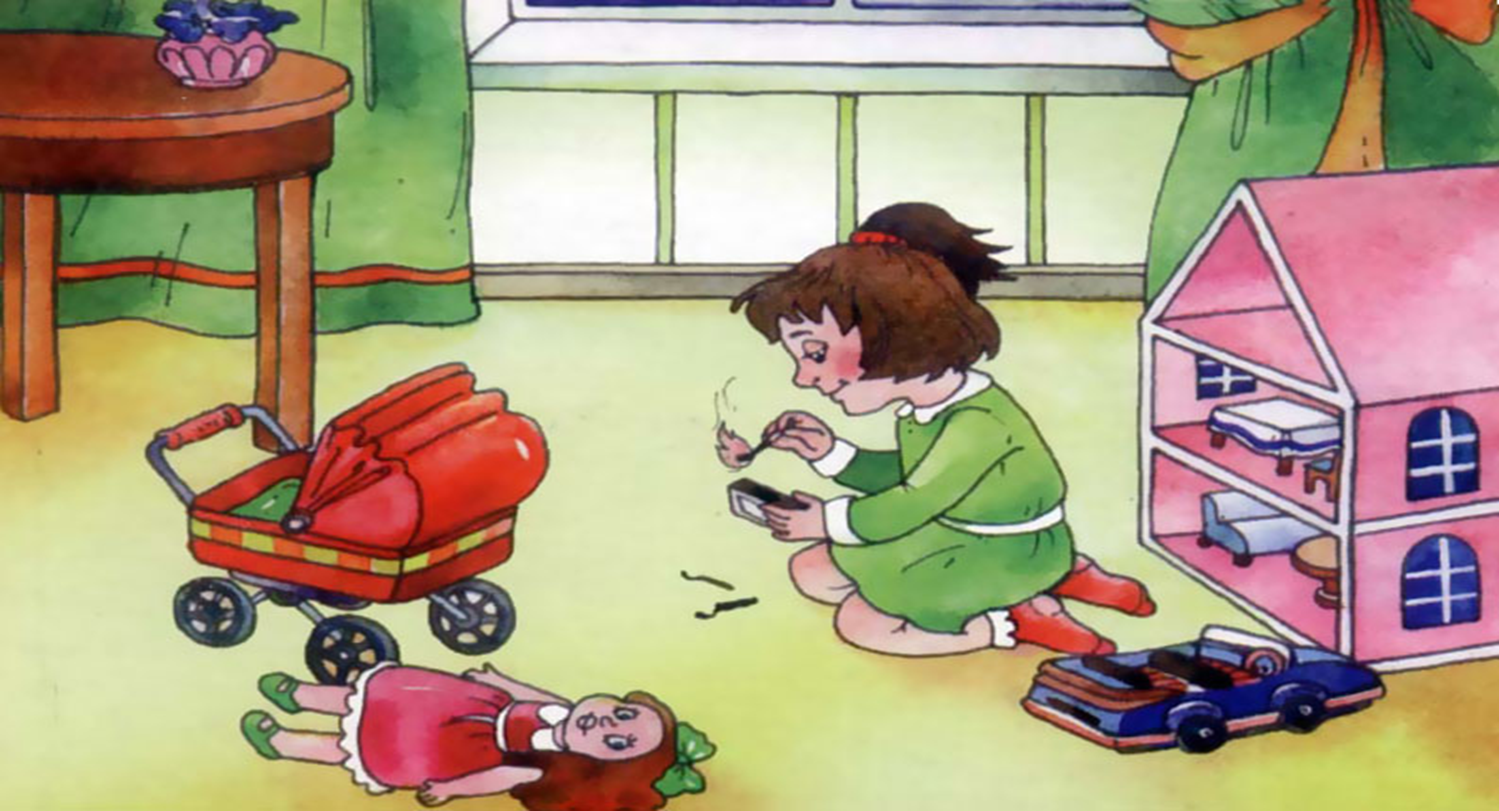 Для забавы и игры Спичек в руки не бери! Не шути дружок с огнём,Чтобы не жалеть потом!
Сам костёр не разжигай И другим не позволяй! Даже крошка- огонёк От пожара недалёк!
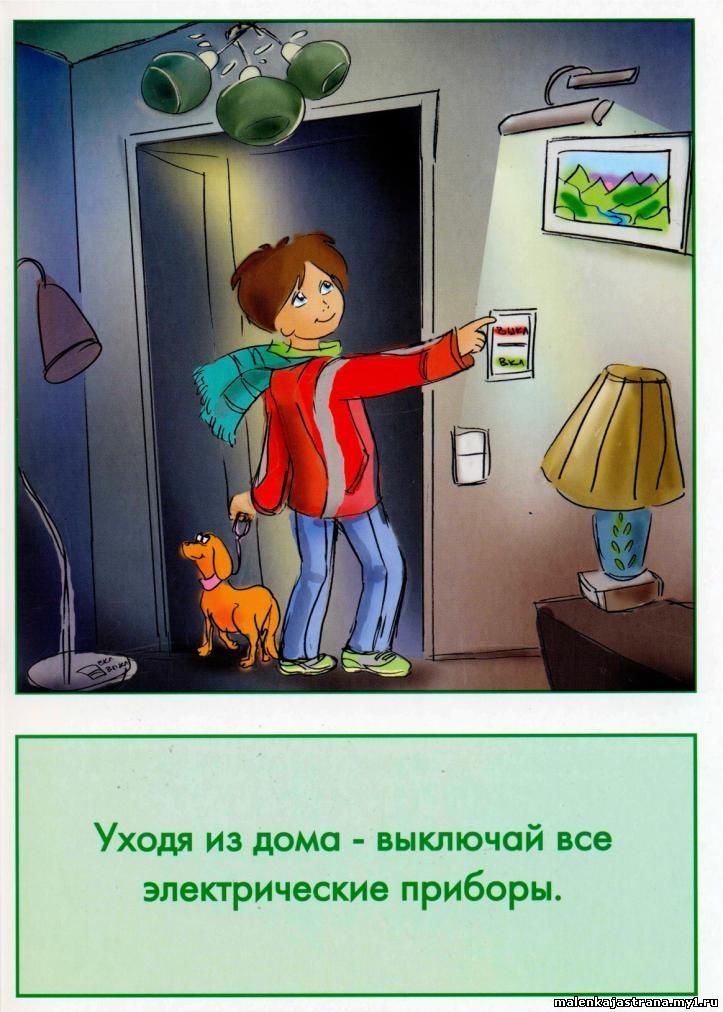 Если ты включил утюг,
Убегать не надо вдруг.
Закрывая в доме дверь,
Всё ли выключил, проверь.
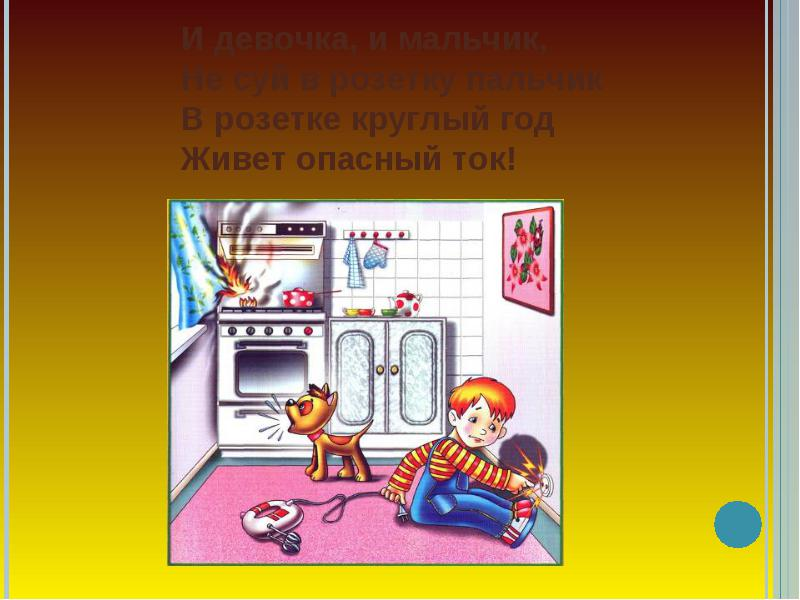 Чтобы пальчик или гвоздик
Вдруг в розетку не совать-
Электричество опасно-
Это каждый должен знать!
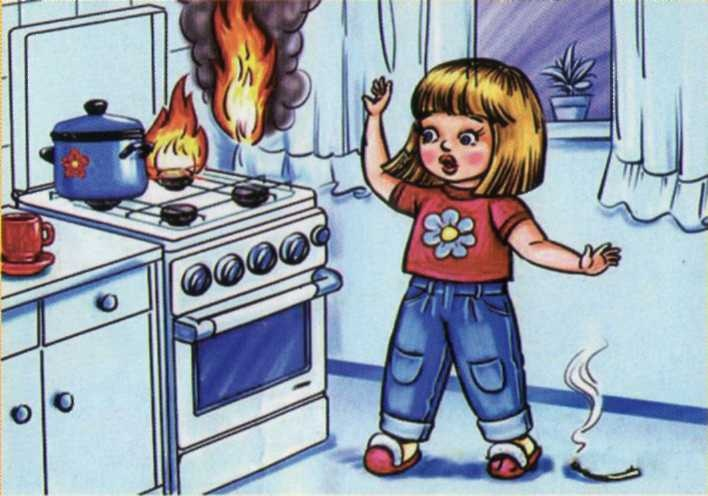 Не играй с электроплиткою.
Спрыгнет с плитки пламя прыткое!
Уголёк из печки «скок»,
И поджёг половичок.
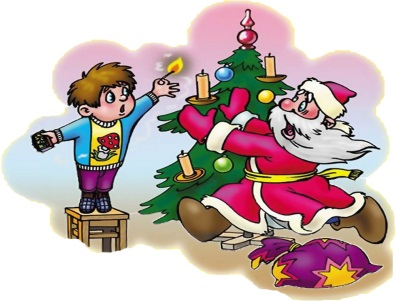 Украшать свечами ёлку
Строго запрещается.
Потому что от свечей
Ёлка загорается!
А поэтому- не смей
Зажигать на ней свечей!
Можешь запросто, заметь,
Вместе с ёлкю сгореть.
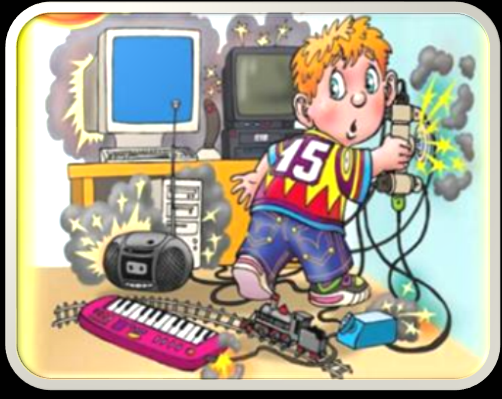 Будет включённым прибор оставаться-Очень опасно к нему прикасаться:Или получишь тока удар,
Или от искры начнётся пожар.Так что времени зря не теряйИ из розетки прибор выключай!
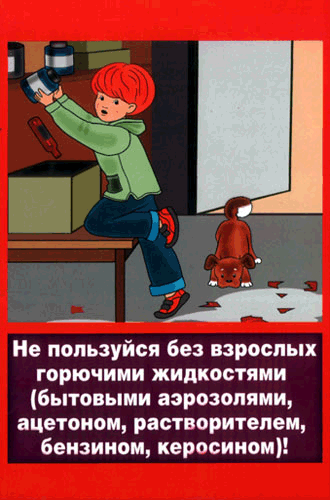 Быть нельзя огня вблизи,Там, где краски, газ, бензин;Ведь о них нам не напрасноГоворят «Огнеопасно!»
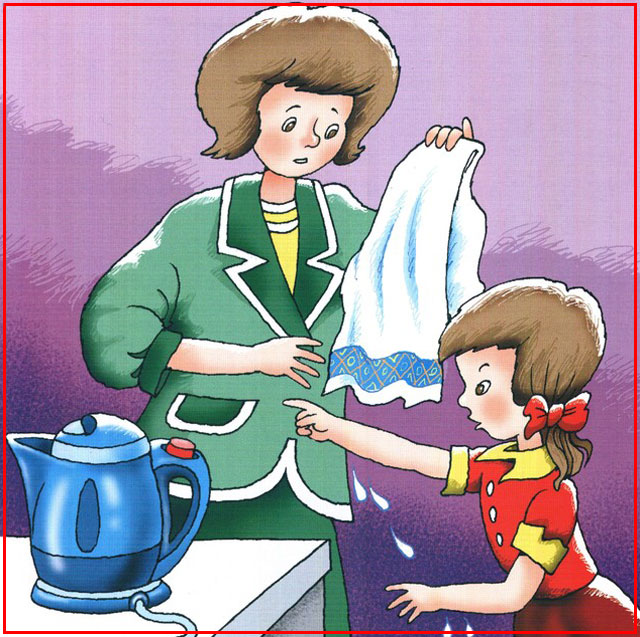 Все дети должны обязательно знать:Электроприборы нельзя выключатьТогда, когда руки мокры от воды.Такая халатность- шаг до беды!
В случае возникновения пожара, если рядом нет взрослых, детям нужно действовать следующим образом:
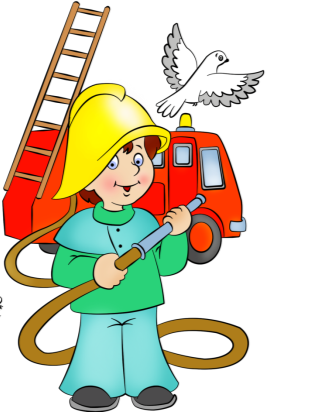 Правило № 1
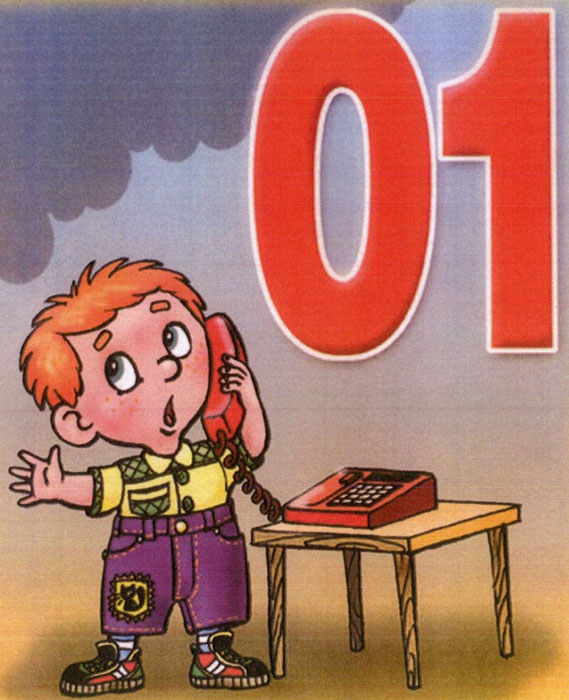 Обнаружив пожар, позвонить по телефону 01 или с сотового 010, 112, сообщить фамилию, адрес, что и где горит.
Правило № 2
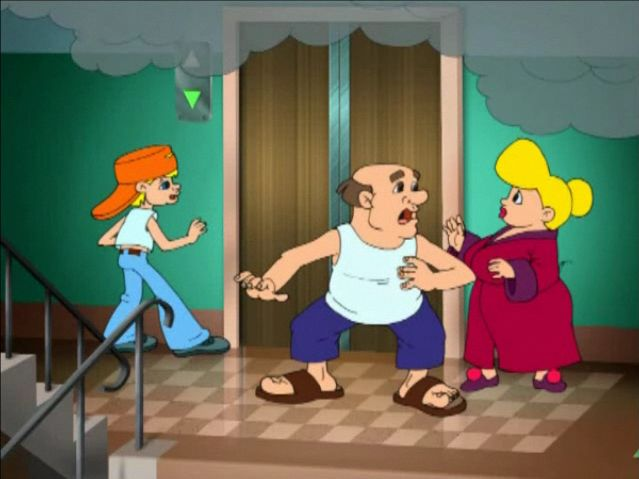 Предупредить о пожаре соседей, если необходимо, они помогут вызвать пожарных.
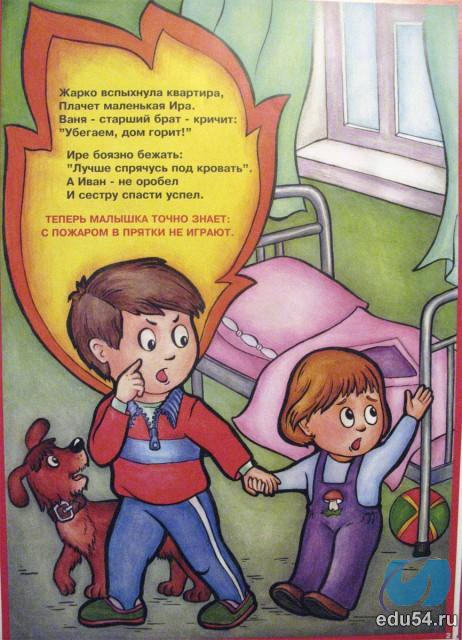 Правило № 3
Нельзя прятаться под кровать, в шкаф, под ванну, а постараться убежать из квартиры.
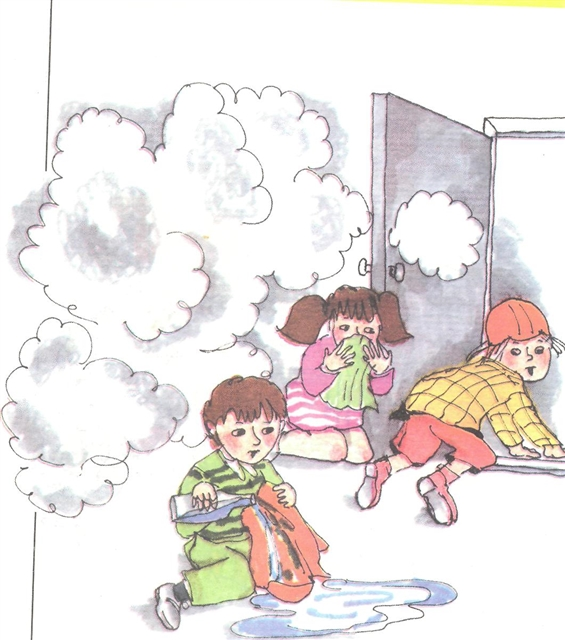 Правило № 4
Ребенку необходимо знать: дым гораздо опаснее огня. В задымленном помещении – закрыть нос и рот мокрой тряпкой, лечь на пол и ползти к выходу – внизу дыма меньше.
Правило № 5
Если на тебе вспыхнула одежда – остановись и падай на землю и катайся, пока не собьешь пламя.
Правило № 6
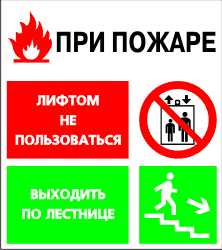 При пожаре в подъезде пользоваться лифтом запрещается. Он может отключиться.
Правило № 7
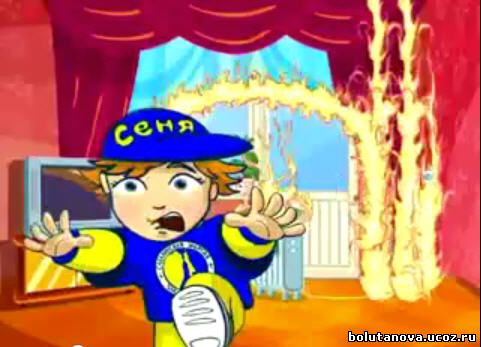 Ожидая приезда пожарных, сохранять спокойствие.
Правило № 8
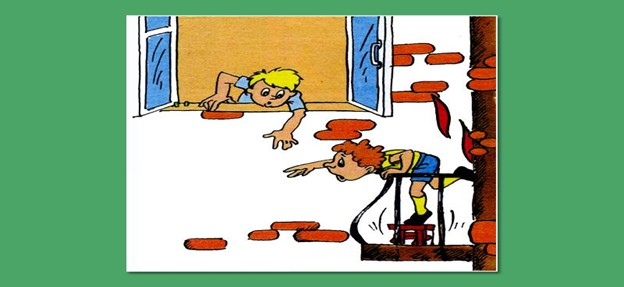 Когда приедут пожарные, выполнять все их указания.
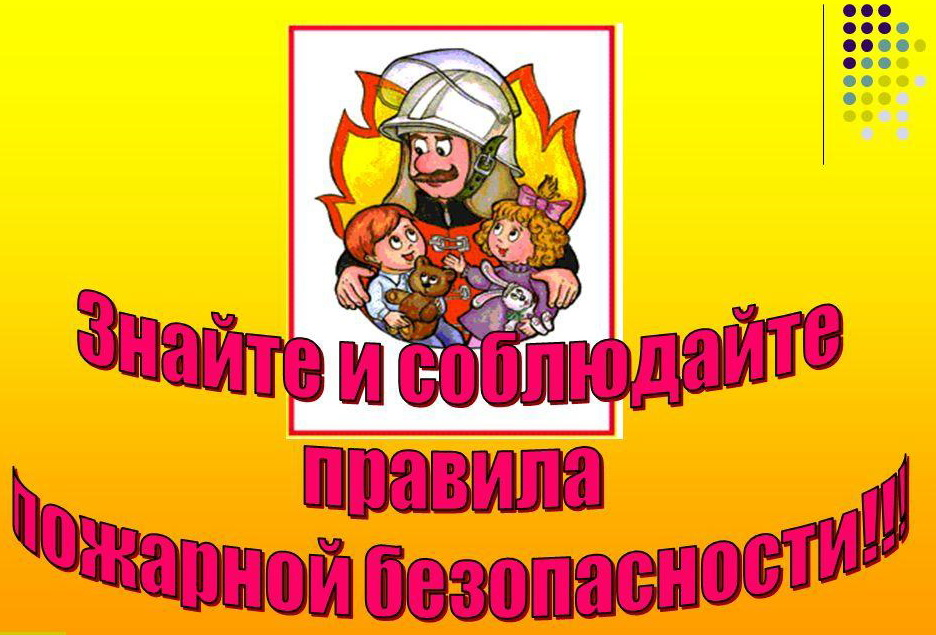